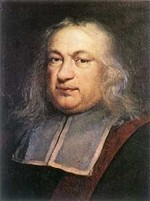 Diophante
Fait par Nathan Turcotte
1-18

Alexandrie en égipte
Période de temp entre 200 et 500 ap jésus cris
 Les Arithmétiques
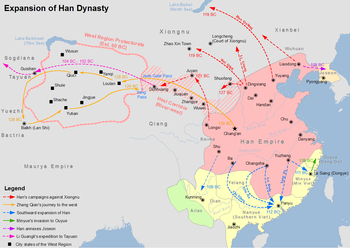 Son épitaphe #6d’enfance 1/6     14
Adolescence
1/12    7

Avant son marriage 1/7     12

Après 5 ans avant d’avoir un fils son fils vécu  ½      42


Il nas vécus que alor que 4 ans dénominateur commun   84
#7
X + y + z = 20
W + x + y       = 22
W + x        + z = 24
W       + y  + z = 27
_______________
3 w + 3x + 3y + 3z = 93
X + y + z = 20           alors w=11
W + x + y       = 22           alors z=9
W + x        + z = 24          alors y=7
W       + y  + z = 27          alors x=4
_______________
3 w + 3x + 3y + 3z = 93